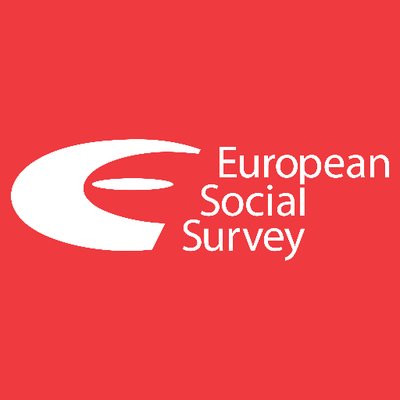 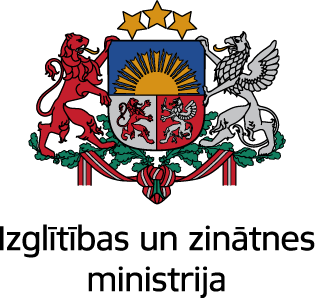 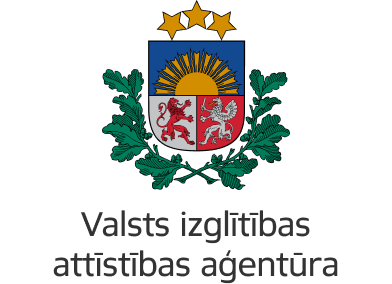 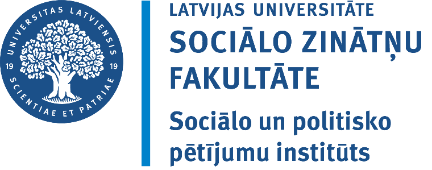 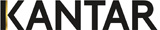 Eiropas sociālais pētījums Latvijā pārskats par ESS 9. kārtas pētījuma gaitu, galvenajām atziņām un datu izmantošanu
Dr. sc. soc. Jurijs Ņikišins
Docents, vadošais pētnieks LU Sociālo zinātņu fakultātē
Eiropas sociālā pētījuma nacionālais koordinators Latvijā
Eiropas sociālais pētījums
Oriģinālnosaukums angliski – European Social Survey, saīs. ESS
Survey  = apsekojums; Latvijā ESS nosaukumu tulkojot, tradicionāli tiek latviskots kā pētījums
Starptautisks sociāls pētījums; kā projekts dibināts 2001. gadā
Kopš 2013. g. - ESS Eiropas pētniecības infrastruktūras konsorcija (ESS European Research Infrastructure Consortium) statuss
ESS kārtas tiek veiktas ik pārgadus
2
ESS misija un pamatmērķi
pētīt Eiropas valstu sociālo struktūru un sociālos apstākļus, iedzīvotāju sabiedriskās domas dinamiku; sociālās, politiskās vērtību pārmaiņas; 
pētīt sabiedrības attīstības pamatindikatorus, vadoties no valstu iedzīvotāju viedokļiem un spriedumiem par to, kā funkcionē sabiedrība un kādas ir tās galvenās problēmas un izaicinājumi;
izstrādāt un izplatīt iespējami augstākus standartus starptautiskajiem salīdzinošajiem pētījumiem, ieskaitot anketu veidošanu, pirmspētījuma metodoloģijas izmēģinājumus, izlasi, datu vākšanu, kļūdu un nobīžu mazināšanu, anketas jautājumu drošticamības paaugstināšanu;
apmācīt Eiropas zinātniekus par salīdzinošo kvantitatīvo datu vākšanu un analīzi;
izplatīt informāciju par ESS datu pieejamību un pielietojamību pētnieku, politikas veidotāju un plašākas publikas aprindās.
3
ESS struktūra un pārvaldība
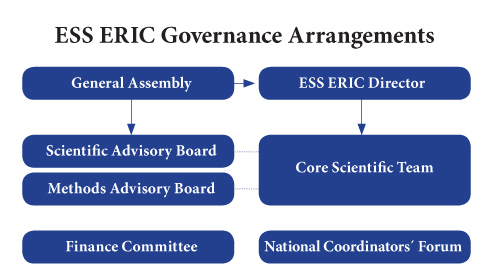 4
ESS 9. kārta Latvijā: galvenie parametri
ESSLV9 projekta norises laiks: 2018. gada maijs – 2020. gada marts
Pētījuma īstenotājs / koordinējošā institūcija: Latvijas Universitāte
Finansējuma avots: Latvijas valsts budžets, piešķīra IZM, administrēja VIAA
Finansējums ESS 9. kārtai kopumā: 269 408,82 EUR
No kopējā finansējuma datu vākšanas izmaksas veidoja 116 160,00 EUR
Datu vākšanas laiks: 2019. gada oktobris – 2020. gada janvāris
Respondentu atlases veids: stratificētā nejaušā klasteru izlase (mājokļi)
Bruto (plānotā) izlase: 2525 respondenti
Sasniegtā izlase: 919 respondenti (38,9 % respondence; plānotā – 50%)
Datu vākšanas veids: datorizētās intervijas klātienē respondentu dzīvesvietās (Computer-Assisted Personal Interview, CAPI)
Datu vākšanas uzņēmums: Kantar ("TNS Latvia", Ltd.)
5
ESS 9. kārta Latvijā: galvenie izaicinājumi
Adrešu atlases problēmas; neideāla precizitāte sakarā ar paļaušanos uz deklarētas dzīvesvietas datiem / respondentu atlases nepieciešamību ‘uz vietas’
Intervētāju skaits un noslodze
Anketas apjoms; lielāks slogs respondentiem nekā vairumā aptaujās Latvijā
Respondentu atsaucība (38,9%) mazāka nekā plānota (50%) 
Sasniegtais apjoms tomēr pārsniedz 800 respondentu minimumu, kas ir noteikts ESS dalībvalstīm ar mazāk nekā 2 milj. iedzīvotāju skaitu
Neproporcionāli mazs vīriešu īpatsvars (32%)
Augsts vidējais respondentu vecums (~ 57 gadi)
Problēmas iespējams novērst, aprēķinot t.s. svarus disproporciju koriģēšanai; svari tiek iekļauti datu masīvā un tiek ‘ieslēgti’ pēc vajadzības analīzes gaitā
6
ESS 9. kārta Latvijā: galvenie nodevumi
Aptaujas datu kopa – lejupielādējama bez maksas ESS mājaslapā SPSS, SAS vai Stata programmatūras formātā
572 mainīgie
Aptaujas anketu tulkojumi latviešu un krievu valodā
…to ensure that the populations of the participating countries are optimally covered given constrained budgets, translations are required for each language used as first language by 5% or more of the population (Round 9 Survey Specification for ESS ERIC Member, Observer and Guest Countries) 
Instrukcijas intervētājiem
Uzaicinājuma vēstules respondentiem
Informatīvā brošūra par datu aizsardzību un privātuma nodrošināšanu
7
ESS 9. kārta Latvijā: anketas jautājumu un datu tematiskais pārskats
Mediju un interneta lietojums; sociālā uzticēšanās
Politiskās attieksmes un uzvedība, t.sk. interese par politiku, politiskā uzticēšanās, elektorālā u.c. veida politiskā līdzdalība, atbalsts partijām, sociopolitiskās orientācijas, vispārīgās attieksmes pret imigrāciju
Subjektīvā labklājība (labbūtība), sociālā izslēgšana, noziedzība, reliģija, diskriminācija, nacionālā un etniskā identitāte, imigranti
Dzīves gaitas tecējums un uztvere (Timing of Life)
Sociodemogrāfiskie rādītāji (ļoti izvērsti, ieskaitot datus par respondenta vecākiem un dzīvesbiedri/-u)
Taisnīguma uztvere (Justice and Fairness)
Š.Švarca cilvēku pamatvērtību skalas jautājumi
Eksperimentālie jautājumi
Tehniskie jautājumi intervētājam par intervijas gaitu
8
ESS 9. kārta Latvijā: datu pielietojuma jomas
Politikas plānošana, iesk. nacionālajai attīstībai nozīmīgu indikatoru dinamikas novērošana un pētnieciska analīze
Datu analīze akadēmiskajos pētījumos
Jaunu pētniecisko projektu plānošana
Izmantošana studijās
Izmantošana masu medijos
9
ESS 9. kārta Latvijā: politikas plānošana
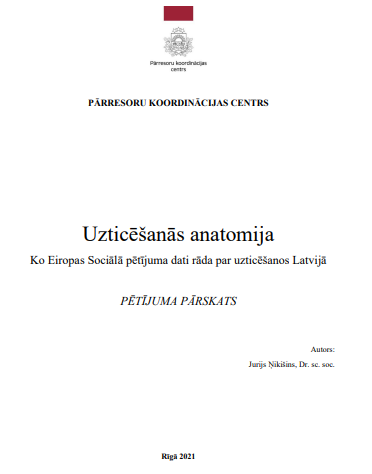 Pārresoru koordinācijas centra pasūtīts pētījums par sociālo un politisko uzticēšanos Latvijā
Autors: J.Ņikišins, ESS nacionālais koordinators Latvijā
Sociālās un politiskās uzticēšanās indikatoru un indeksu vērtības Latvijā
Latvijas uzticēšanās datu salīdzinājums ar citām ESS valstīm
Augstas, vidējās un zemas uzticēšanās izplatība valstī
SU un PU līmeni ietekmējošie faktori
Sociālās grupas ar izteikti zemiem uzticēšanās līmeņiem
107 lpp., 73 avoti, 33 tabulas, 41 grafiks
Pieejams MK mājaslapā pētījumu sadaļā: 
http://petijumi.mk.gov.lv/sites/default/files/title_file/Uztic%C4%93%C5%A1an%C4%81s_PETIJUMS.pdf
10
ESS 9. kārta Latvijā: politikas plānošana
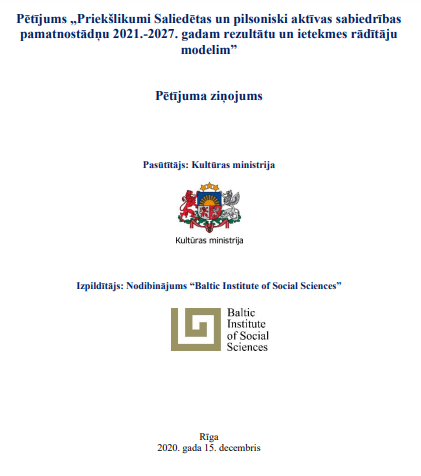 Pētījums „Priekšlikumi Saliedētas un pilsoniski aktīvas sabiedrības pamatnostādņu 2021.-2027. gadam rezultātu un ietekmes rādītāju modelim”
Pasūtītājs: LR Kultūras ministrija
Izpildītājs: Nodibinājums “Baltic Institute of Social Sciences”
Pieejams MK mājaslapā pētījumu sadaļā: 
https://petijumi.mk.gov.lv/sites/default/files/title_file/biss_zinojums_raditaju_sistema_prec.pdf
11
ESS 9. kārta Latvijā: politikas plānošana
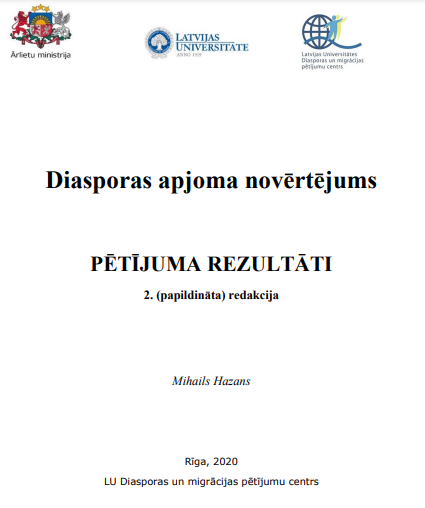 Pētījums „Diasporas apjoma novērtējums”
Izpildītājs: LU Diasporas un migrācijas pētījumu centrs 
Autors: Mihails Hazans
ESS minēts kā viens no pētījumā analizēto datu avotiem
Pieejams LU SZF mājaslapā:
https://www.szf.lu.lv/fileadmin/user_upload/szf_faili/aktualitates/Diasporas_apjoma_novertejums_-_Zinojums.pdf
12
ESS 9. kārta Latvijā: akadēmiskie pētījumi
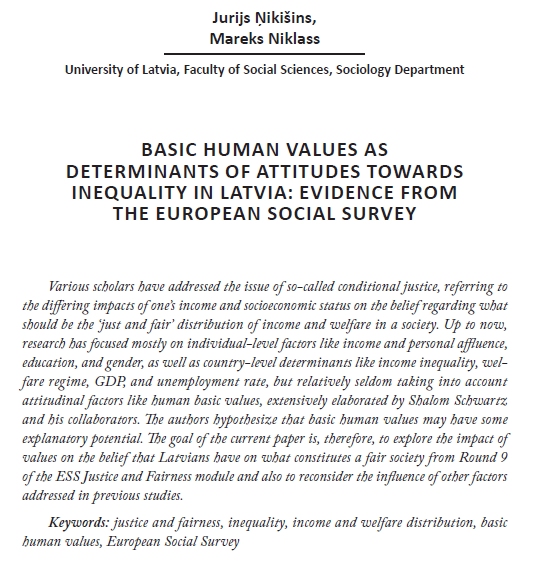 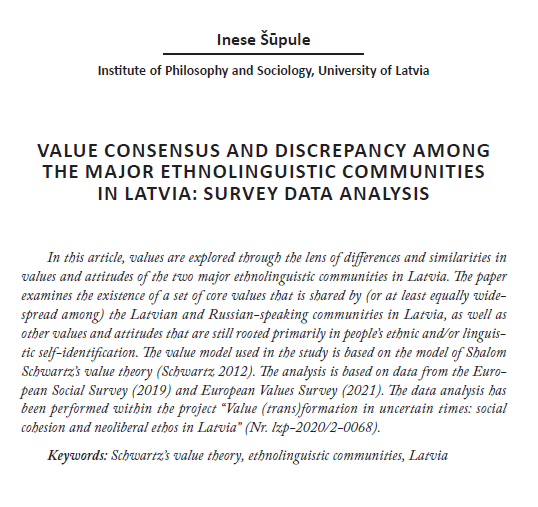 13
ESS 9. kārta Latvijā: akadēmiskie pētījumi
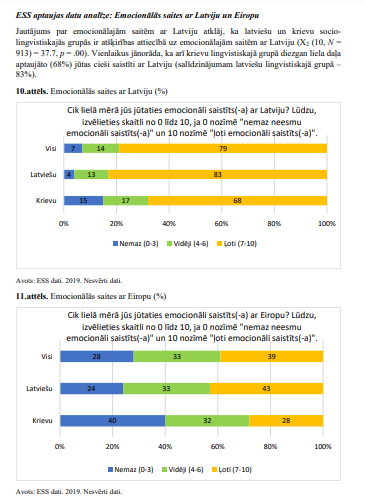 Pētījuma Vērtību maiņa nestabilos apstākļos: sabiedrības saliedētība un neoliberālais ētoss (lzp-2020/2-0068) ziņojums
Izpildītājs: LU Filosofijas un socioloģijas institūts
Autori: Inta Mieriņa, Inese Šūpule, Mārtiņš Kaprāns
ESS aptaujas dati izmantoti dažādu vērtību, tolerances un piederības sajūtas mērīšanai un salīdzināšanai dažādās sabiedrības grupās
14
ESS 9. kārta Latvijā: topošie/notiekošie projekti
LU SZF projekts Inovatīvā un iekļaujošā pārvaldība 
(VPP-LETONIKA-2021/3-0004, zin.vad. asoc.prof. V.Valtenbergs)
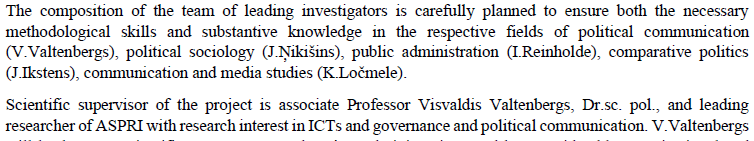 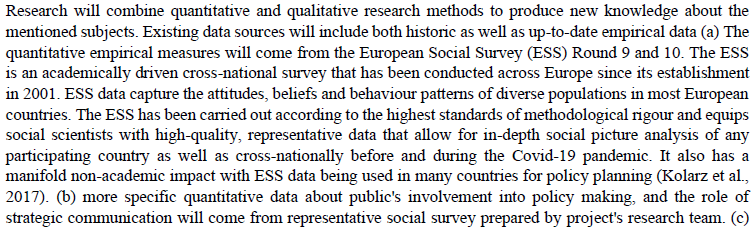 15
ESS 9. kārta Latvijā: datu un instrumentārija izmantošana studijās LU SZF
SDSK5132 – Anketu veidošana sociālajiem pētījumiem
Soci6000 – Daudzdimensiju analīze sociālajās zinātnēs
KomZ5063 – Kvantitatīvās metodes komunikācijas pētījumos 
PolZ1051 – Metodes un statistika 
SDSK7062 – Pētījuma dizains un ētika 
Soci1051 – Politiskā līdzdalība
Soci5049 – Starptautiskie salīdzinošie pētījumi
SDSK1098 – Statistikas analīzes metodes socioloģiskajos pētījumos
16
ESS 9. kārta Latvijā: masu mediji un publiskie pasākumi
Latvijas Statistiķu asociācijas organizētais lasījums par ESS (2018. g. aprīlī)
https://www.statistikuasociacija.lv/wp-content/uploads/2018/04/ESS_Latvia_LSA_lasijums_23042018.pdf
Eiropas Savienības mājas informatīvais materiāls vidusskolēniem ‘Eiropas Savienības vērtības’, kurā izmantots ESS 9. kārtas rezultāti
https://esmaja.lv/sites/default/files/inline-files/ES_vertibas.pdf 
J.Ņikišina uzstāšanās ar komentāru par demokrātijas kvalitāti Latvijā Latvijas Radio raidījumā Zināmais nezināmajā 01.05.2020.
https://lr1.lsm.lv/lv/raksts/zinamais-nezinamaja/demokratijas-vertiba-musdienas-cik-trausla-vai-paspietiekama-ta-.a129410/ 
Pēc Latvijas Radio pārstāves Sarmītes Kolātes lūguma tika sagatavoti un nosūtīti ESS datu analīzes rezultāti par politisko līdzdalību dažādām vecuma grupām Latvijā (2020 g. jūnijs)
17
Paldies par uzmanību!
Ziņojums prezentēts 
Izglītības un zinātnes ministrijas Eiropas Savienības pētniecības, inovāciju, tehnoloģiju attīstības un demonstrācijas programmu projektu vērtēšanas komisijā 
2023. gada 15. februārī
Saziņai ar ESS nacionālo koordinatoru Latvijā: jurijs.nikisins@lu.lv
18